Shipping	Interlibrary		Loan			Materials
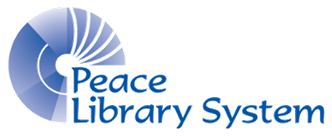 Outline
What and who is TRAC
Mail 
Canada Post Shipping Tool
System Courier
Government Courier

Requests from outside TRAC
What is “TRAC”?
TRAC is an acronym for “The Regional Automation Consortium”, whose member systems are:
Peace Library System
Marigold Library System
Northern Lights Library System
Yellowhead Regional Library System

Your library is one of over 170 member libraries, who share collections through the shared Polaris catalogue.
Who’s who?
Your library should regularly request (or download from the PLS website) the most current version of this colorful guide to the TRAC member libraries: 
acronym
system membership and
how it ships and receives loans:
Mail
System Courier or
Government Courier
Who’s who?
A close up view of the chart shows, for example, that Ashmont Public Library (AAS), member of the Northern Lights Library System has items delivered by System Courier (S), and the Alice Donahue Library in Athabasca (AATH), also a Northern Lights Library, has access to a Government Courier (G) service point in Alberta. 

To satisfy a request from Bear Point, send by mail (M).
Getting items to and from 170 libraries…
Mail – small libraries located some distance from their system headquarters receive and lend material by mail.  Postage is paid by the library and reimbursed by headquarters.  Rates are very low, using the Canada Post Shipping Tool and include free return shipping. 
System courier – libraries closer to their system headquarters loan and borrow material via weekly van runs to and from headquarters.
Government Courier – libraries located in towns and cities which have Alberta Government Courier delivery locations can also send and receive fully addressed packages through this courier.
Mail Shipments
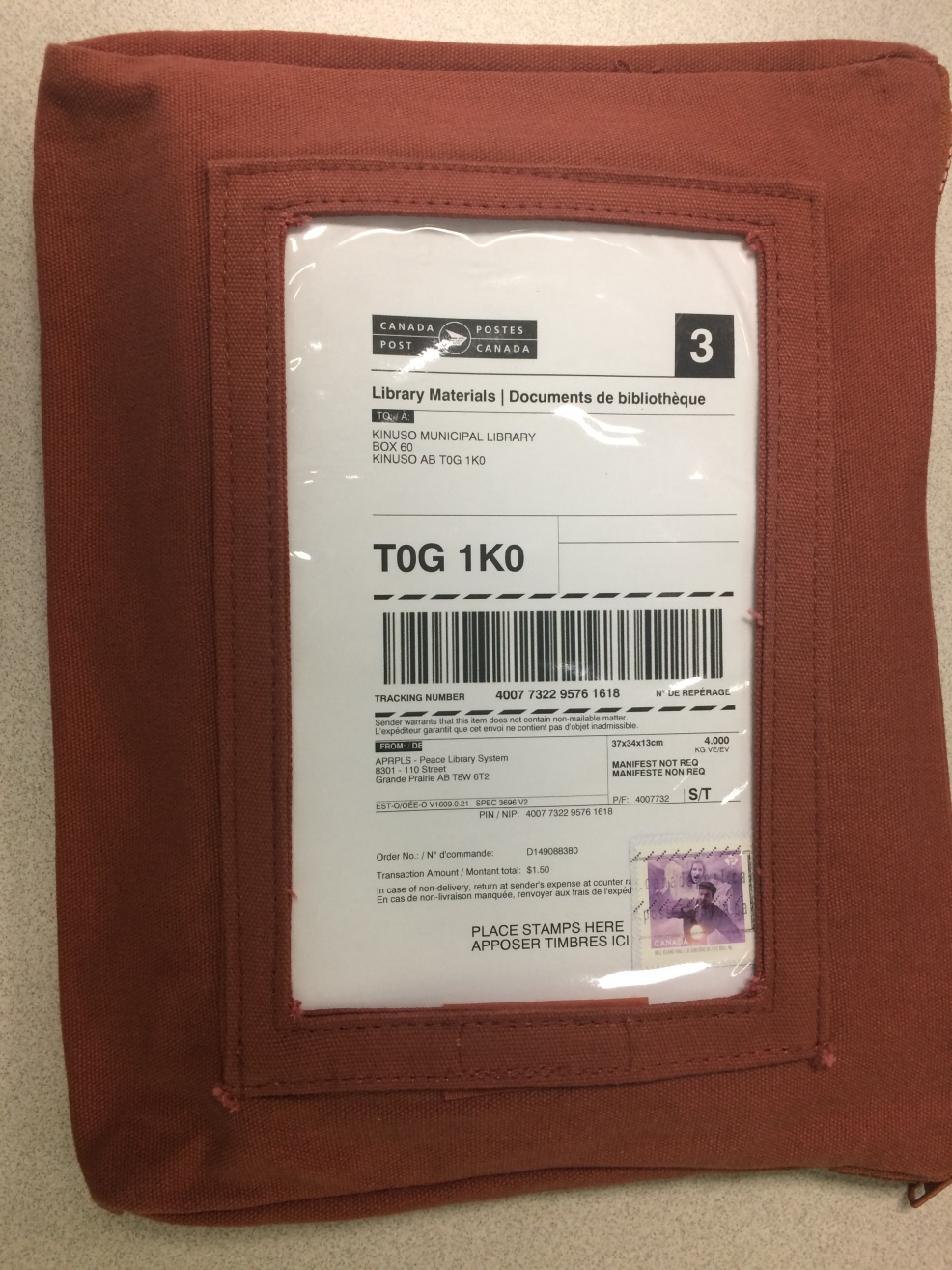 Brown fabric bags (two different sizes)are designed to ship books by mail: to a 5 KG limit per package.  They have a large window to display the label generated by the Canada Post Shipping Tool.
Mail Shipments
The label must have correct postage affixed: whether you use a credit card, stamps or a meter generated postage sticker.
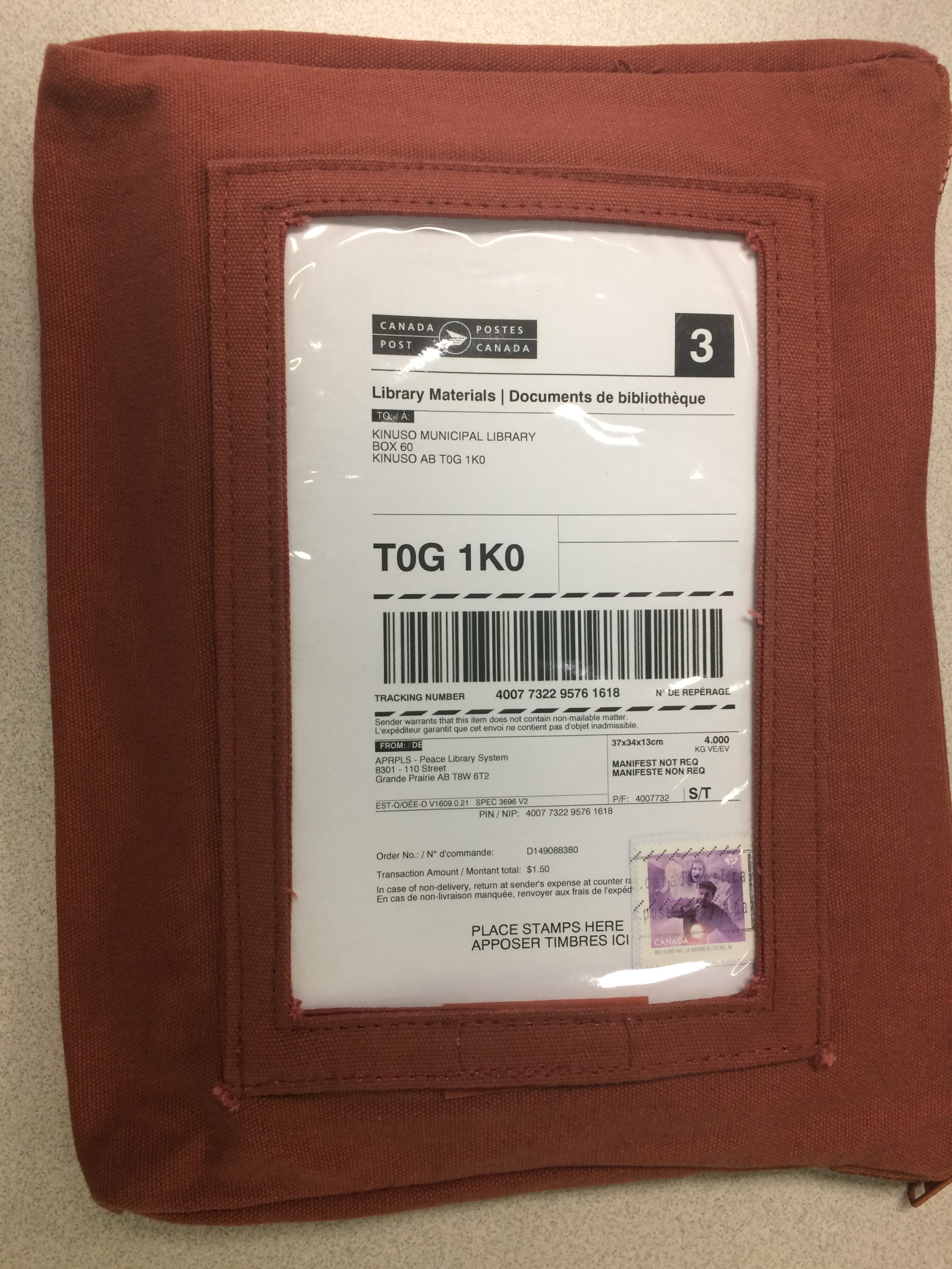 Mail Shipments
Include inside the bag, with the item, the shipping label for return of the item to its home branch which does not require additional postage.
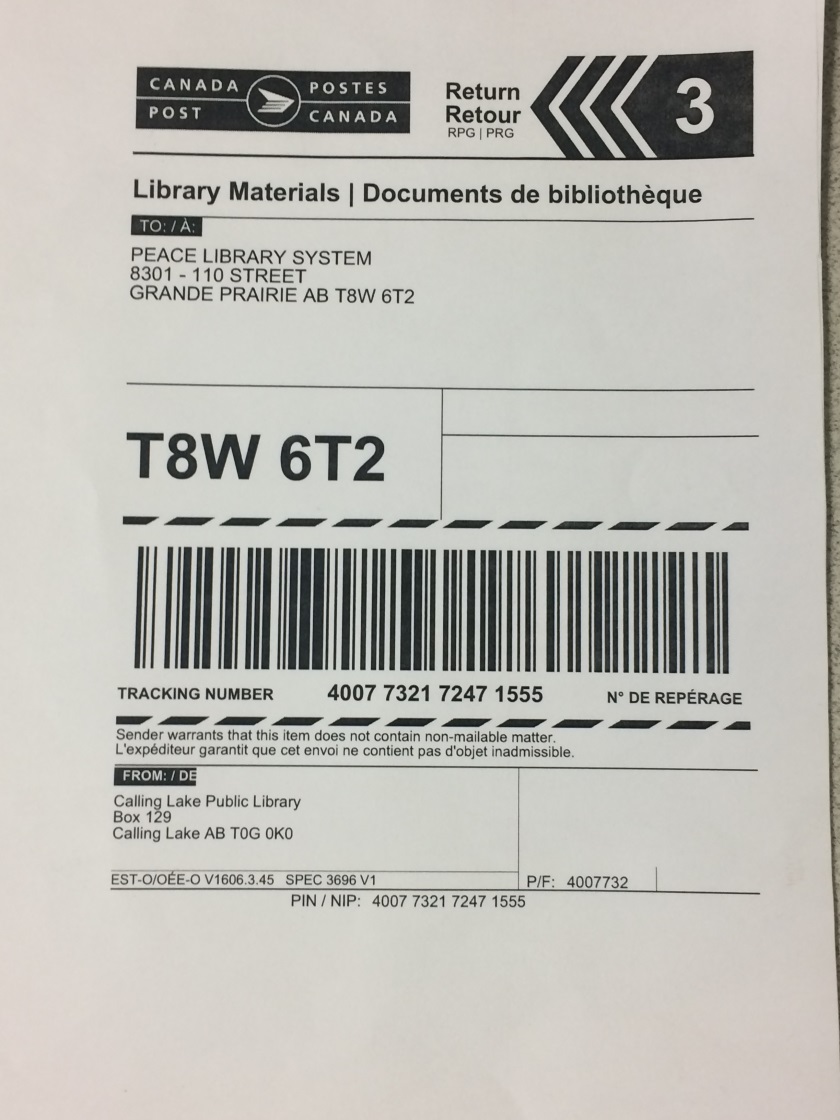 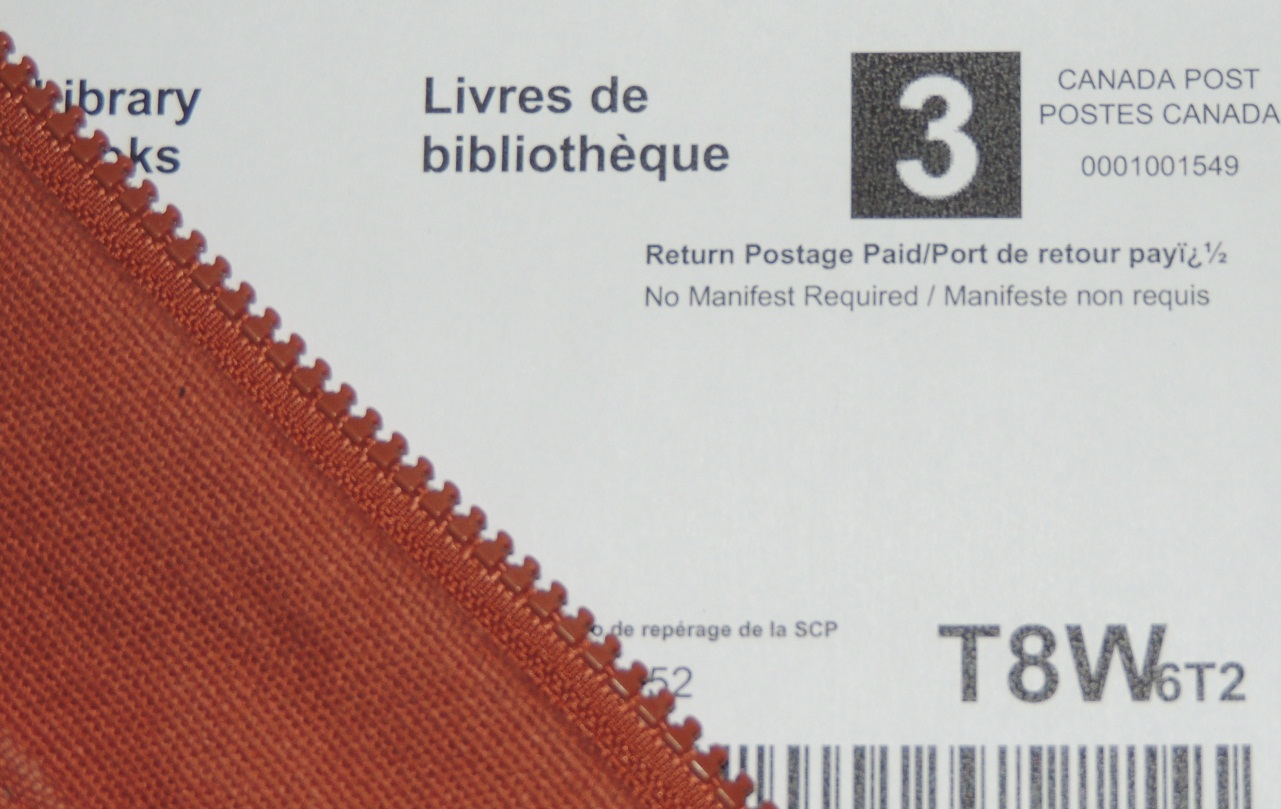 Canada Post Shipping Tool
The Canada Post website provides this sample of the correct format for addressing mail.  (This format should also be used when shipping via Government Courier.)
http://www.canadapost.ca/cpo/mc/personal/guides/addressing.jsf
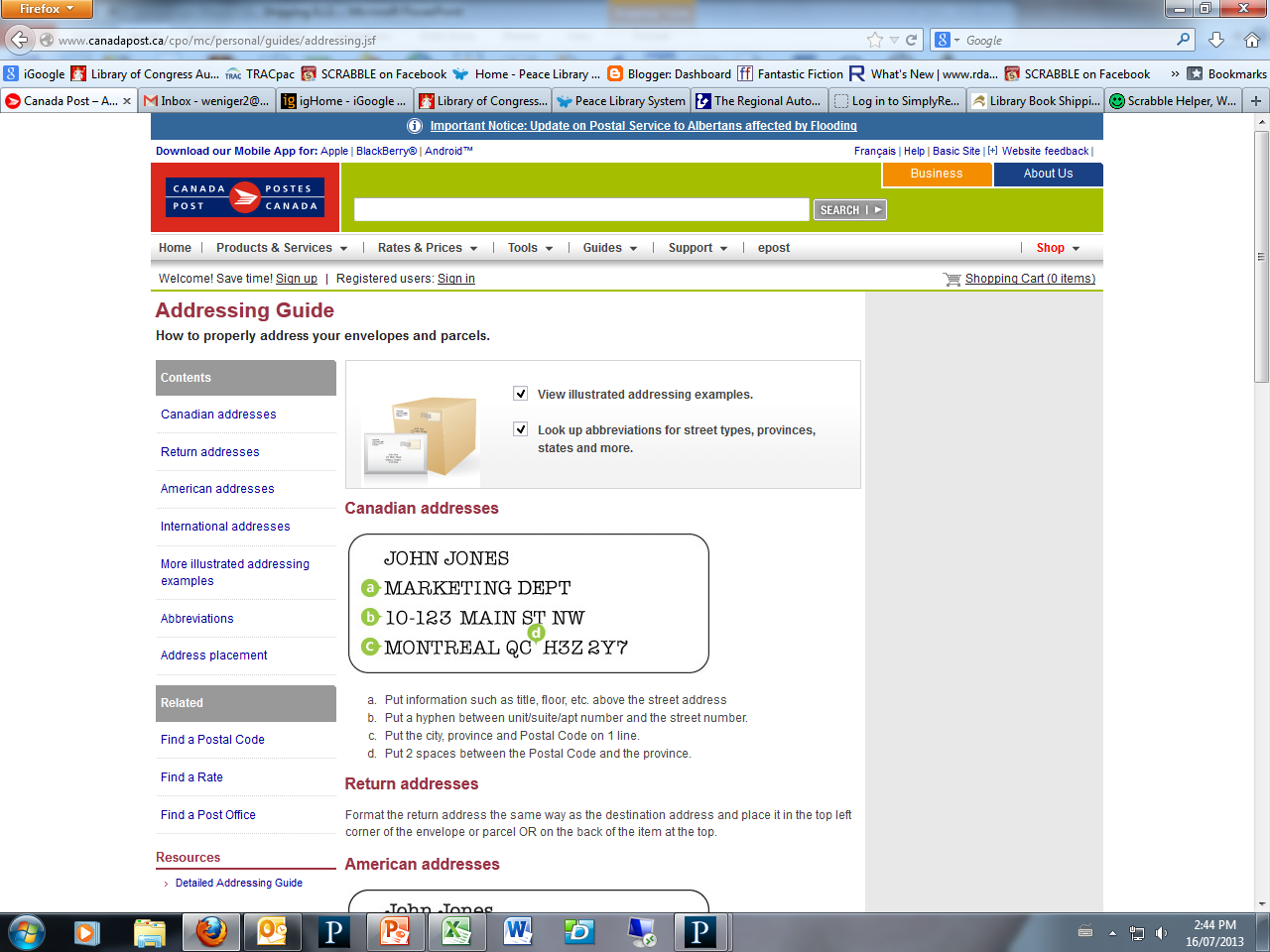 Canada Post Shipping Tool
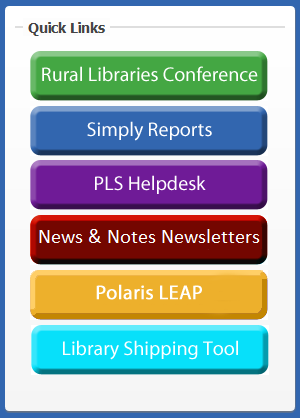 The bottom “Quick Link” on the PLS Website Home Page opens the web site for the “Canada Post Shipping Tool for the Canadian Library Materials Service” administered by Canadian Urban Libraries Council / Conseil des Bibliothèques Urbaines du Canada (CULC/CBUC).
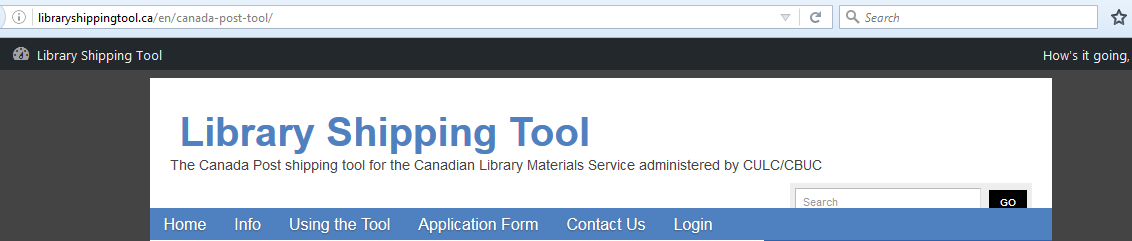 Canada Post Shipping Tool
Click on the Login heading.  Enter your library 5 digit numeric “Username”.  Enter your postal code (without a space) as your password.  Click Log In.
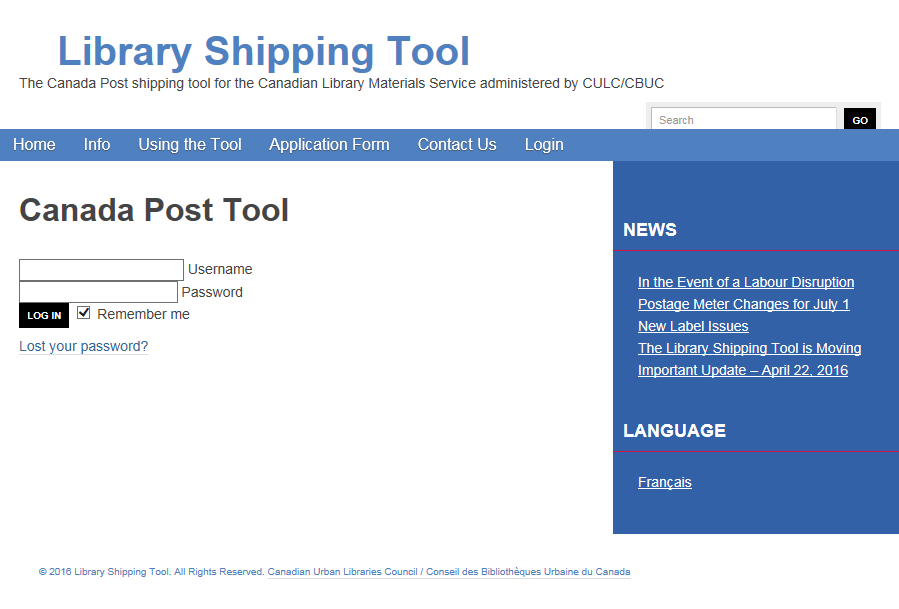 Optional:
Change language preference to French.
Canada Post Shipping Tool
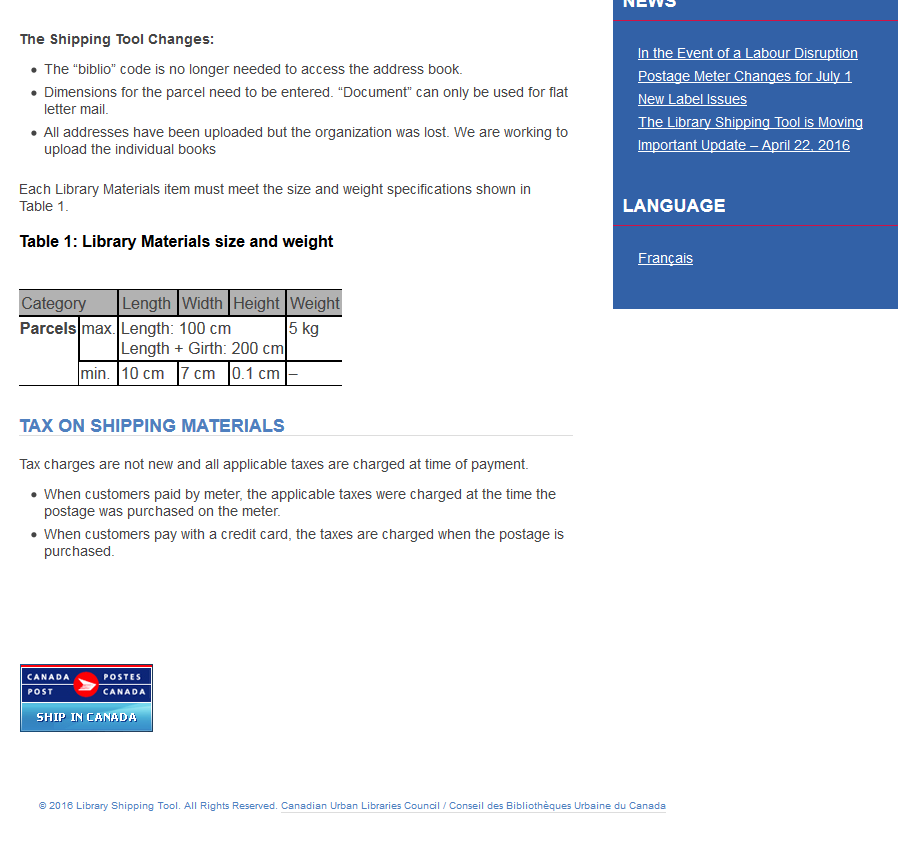 Review the instructions on the page that opens, and SCROLL DOWN to find the Canada Post Link to the Shipping Tool.




Click on this image.
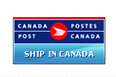 Canada Post Shipping Tool
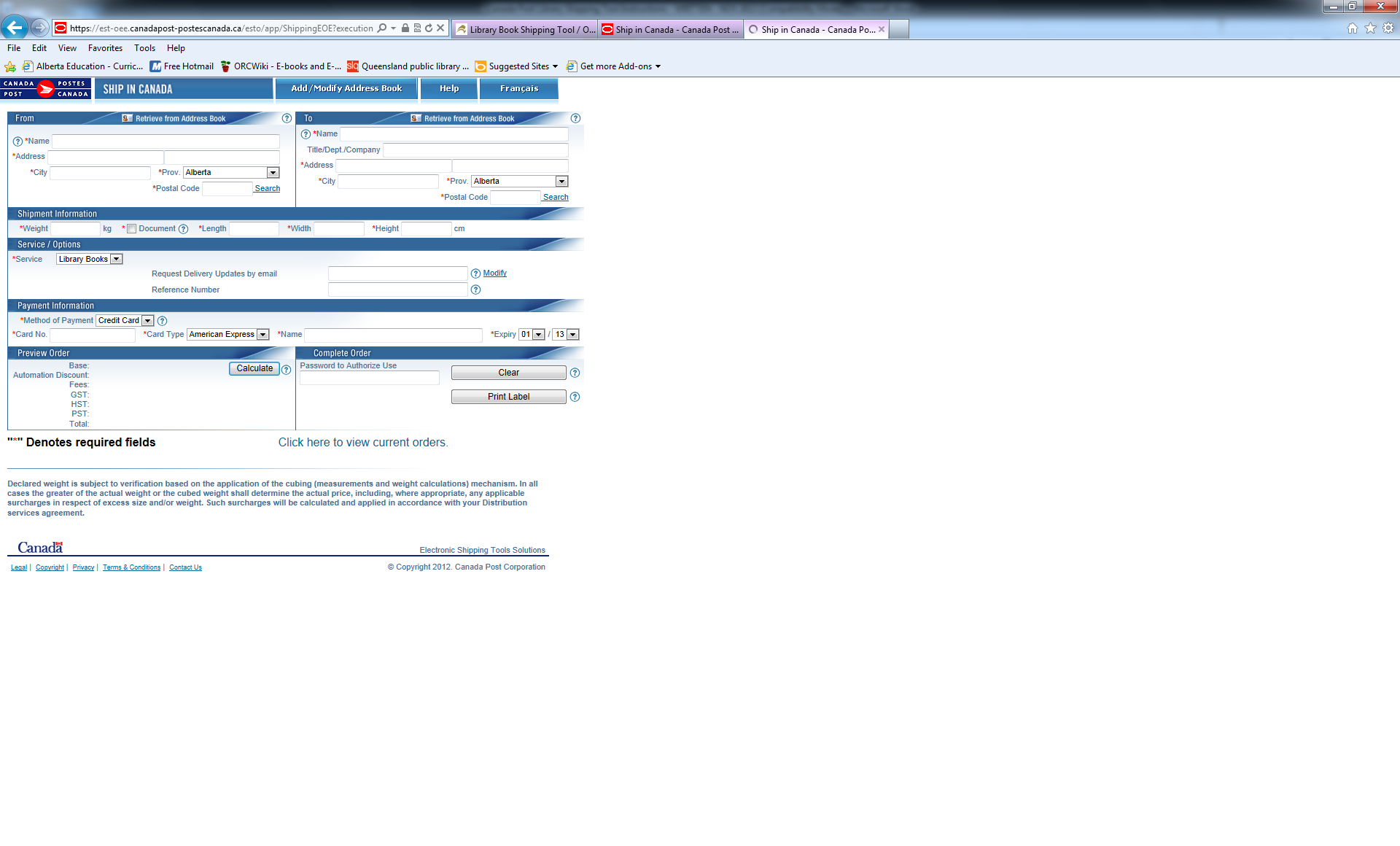 ‘
Canada Post Shipping Tool
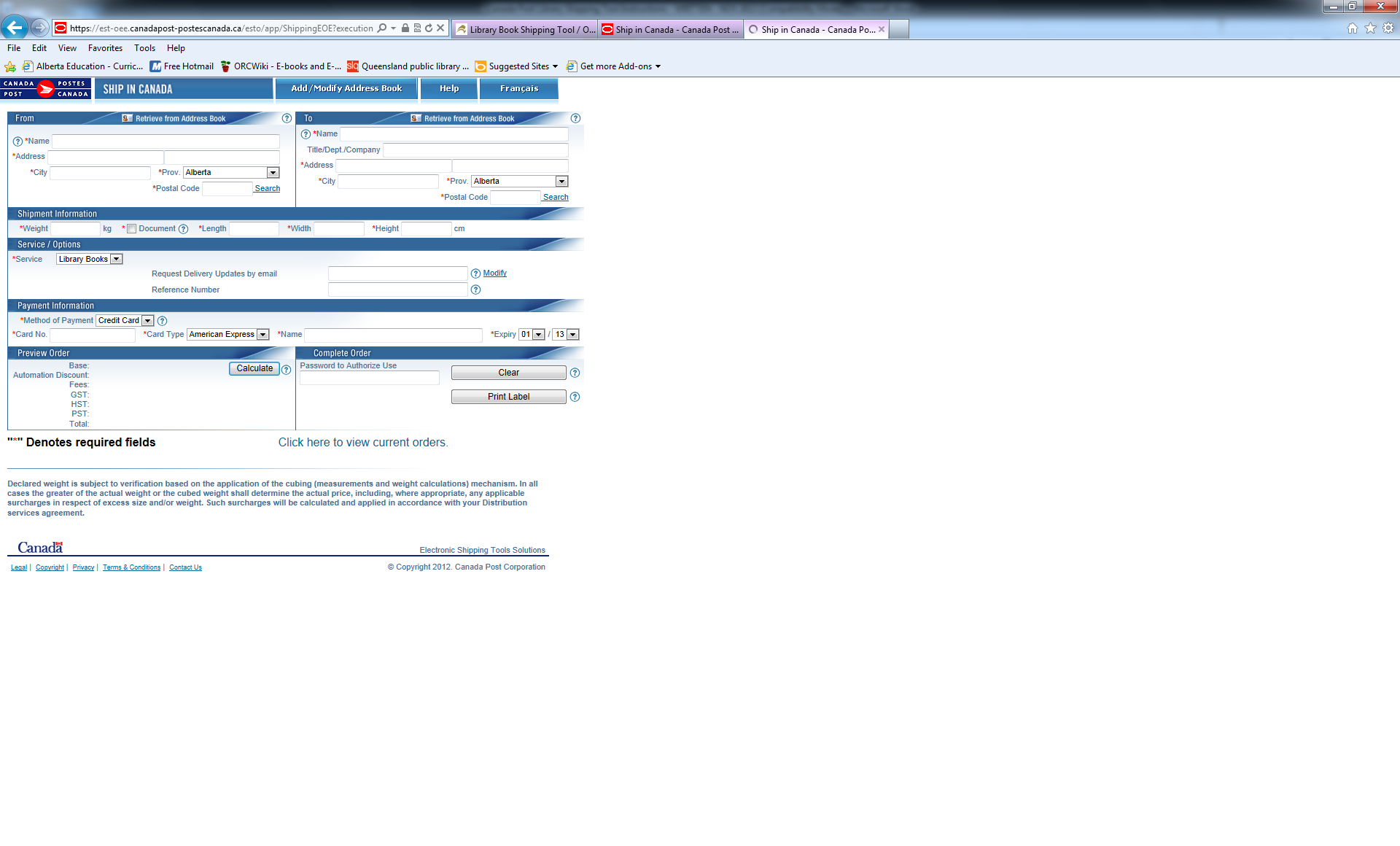 On the left side click on “Retrieve from Address Book” to find your (return) address.
Canada Post Shipping Tool
Click the check box:  
“Search Criteria R Search All Address Books”.
Enter the library name or the city in the appropriate field. 
Click on search.
 Selecting the library from the resulting list populates the form with all the address details.
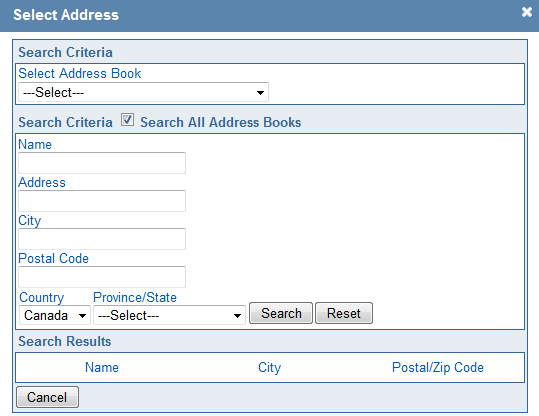 Canada Post Shipping Tool
On the right (“To”) side, click on “Retrieve from Address Book” to find the destination address in the same way.
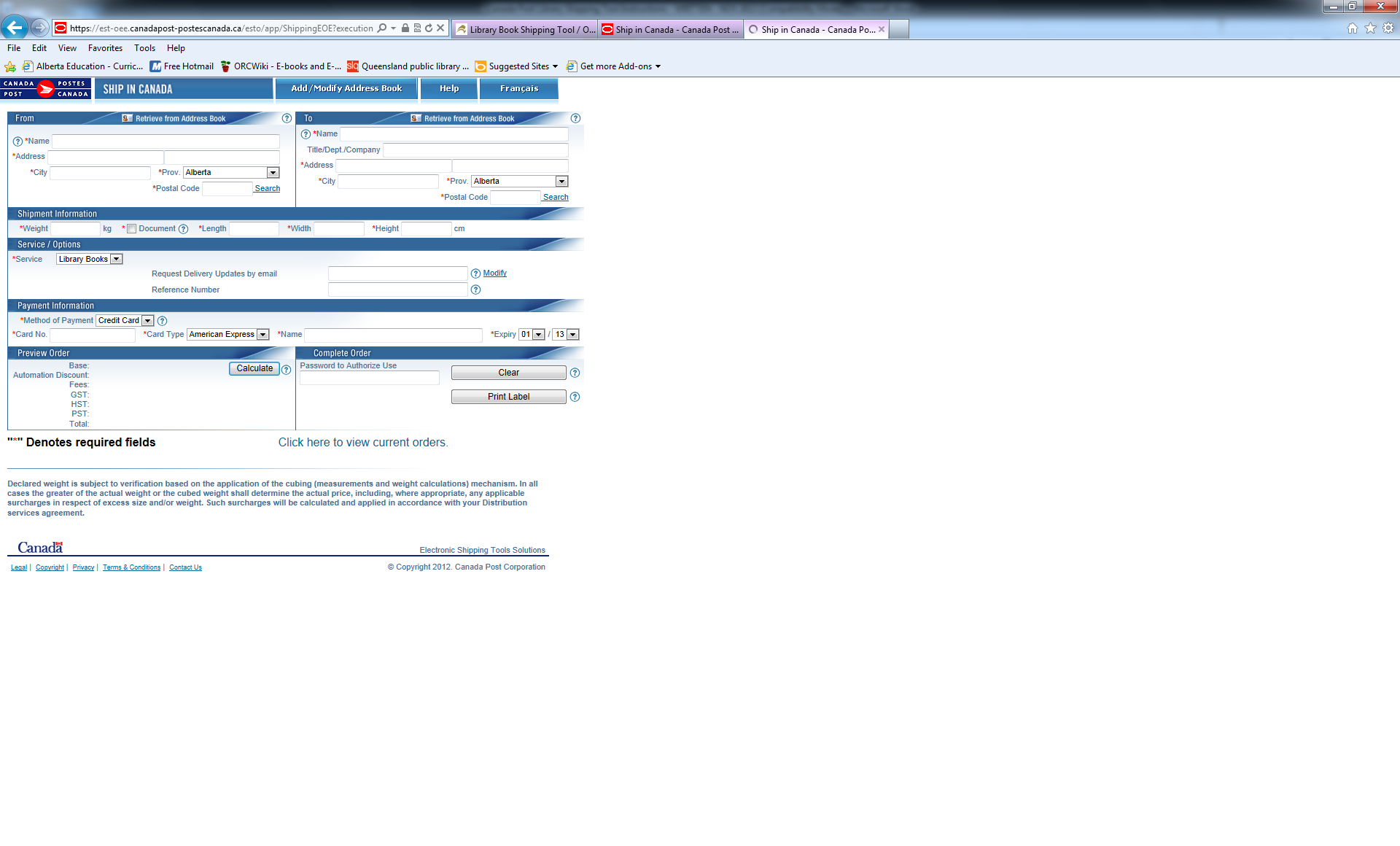 Canada Post Shipping Tool
The address book should contain all libraries, but if a library happens to be missing, both the return and destination addresses can be entered manually.
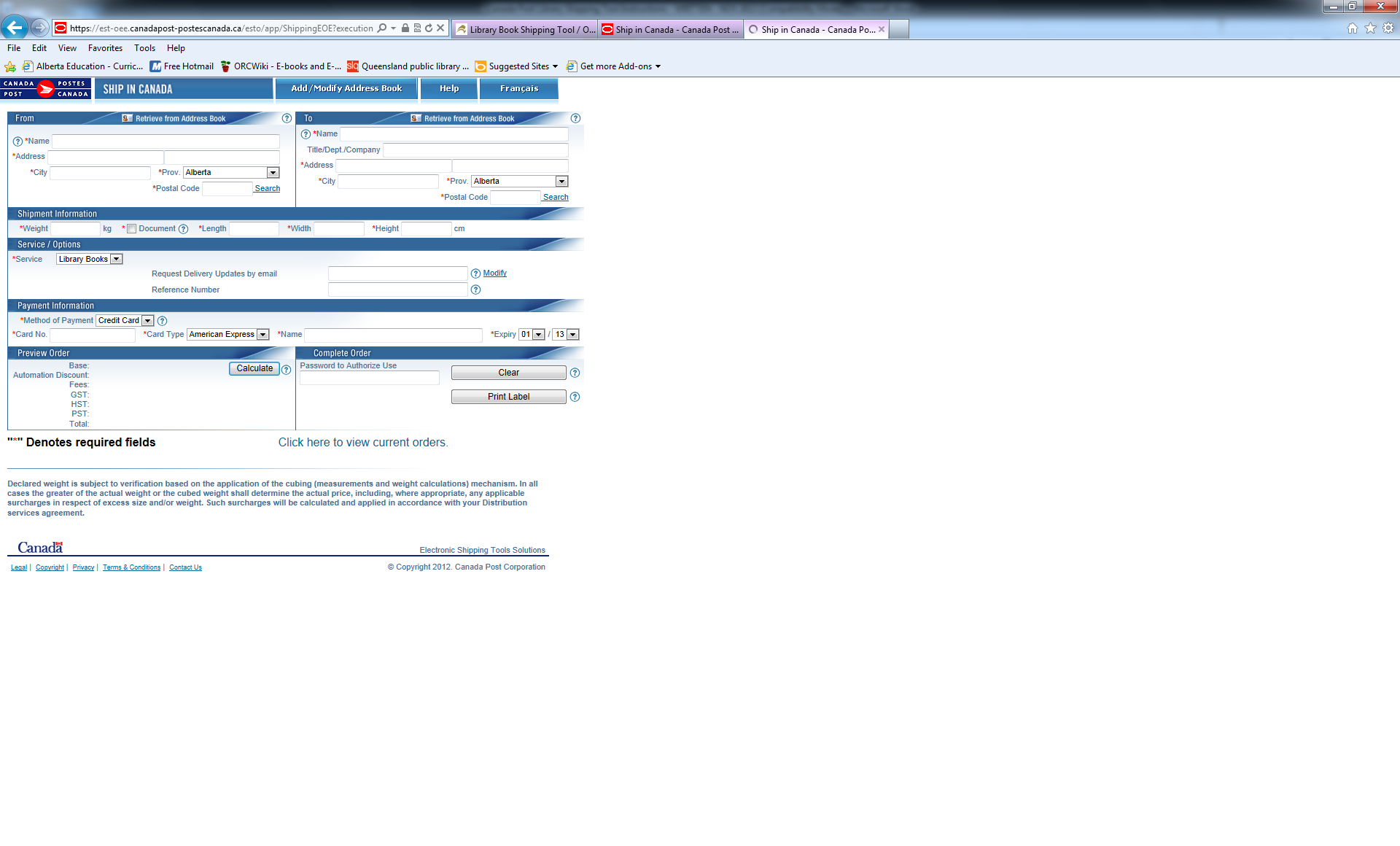 Please report missing addresses to PLS headquarters.
Canada Post Shipping Tool
Weigh the bagged item and enter the weight in kg rounding up to the nearest even number (and not exceeding 5 kg).  

Enter the bag dimensions in cm.  

“Library Books” should be the default service option in the next section.
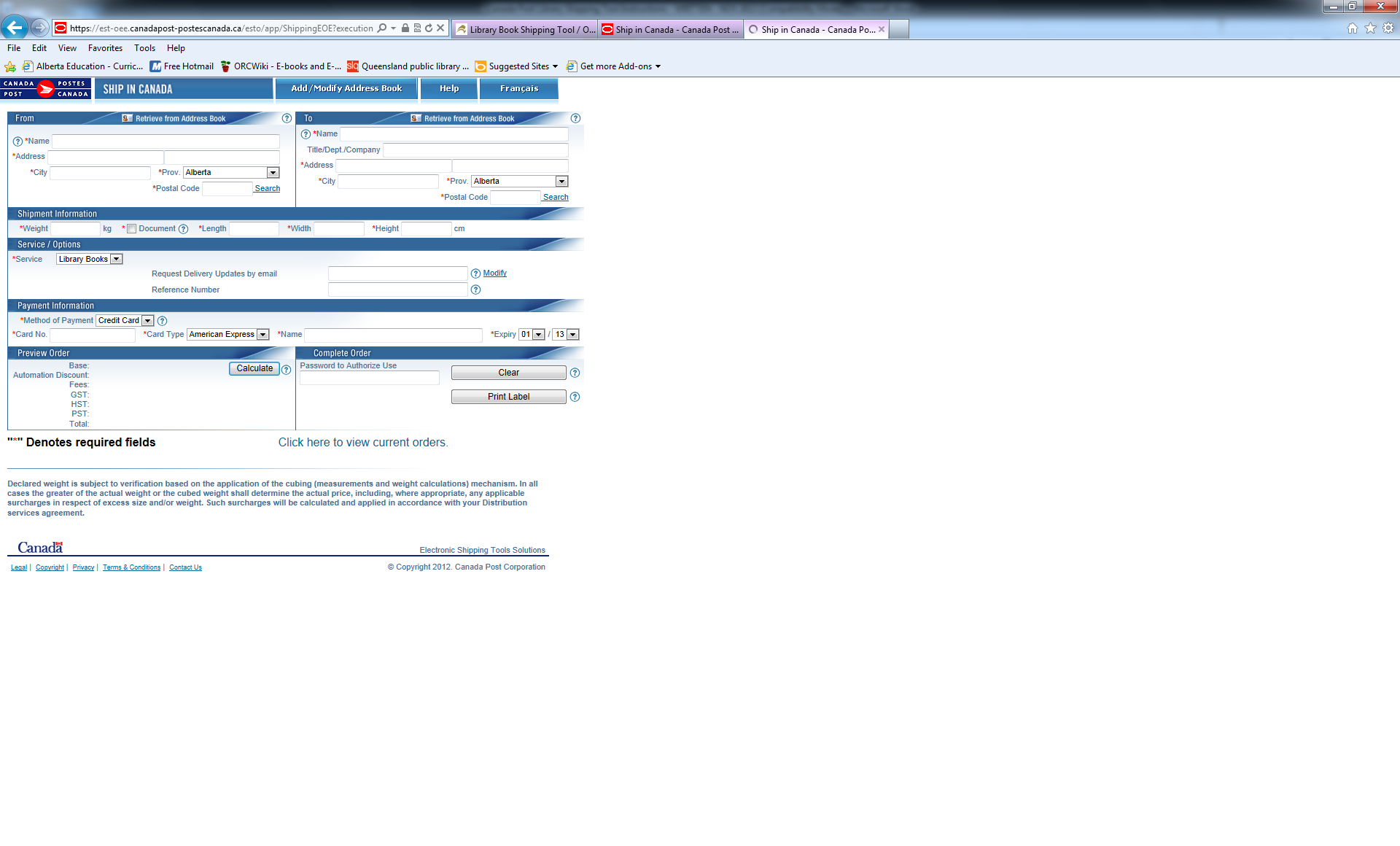 Canada Post Shipping Tool
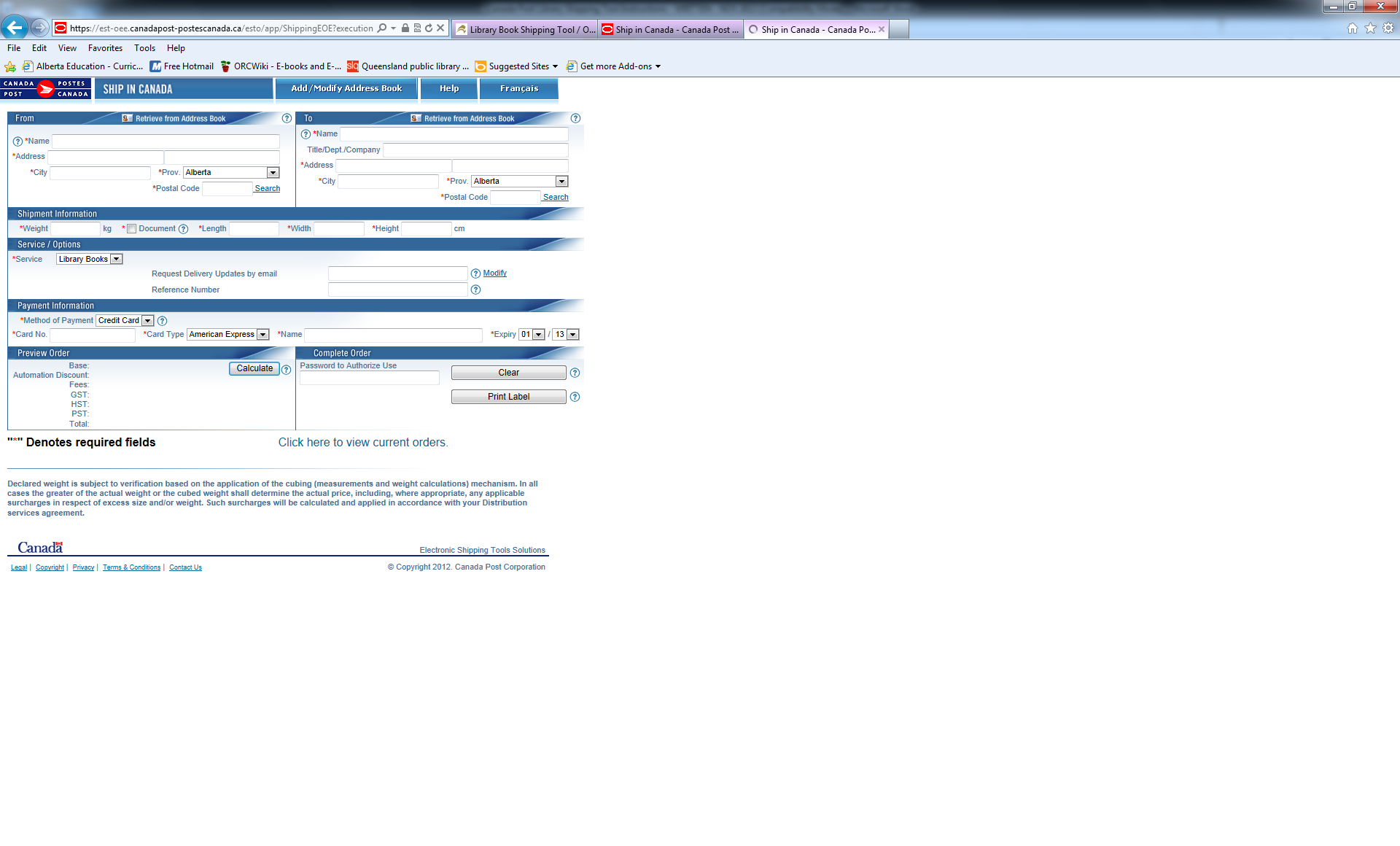 Select the “Method of payment” from the “Payment Information” section,  and then click on “Calculate”.
Canada Post Shipping Tool
Once the postage rate is calculated for your package, a reminder message about affixing stamps will pop up.  Click on OK to proceed to the page where you print the label.
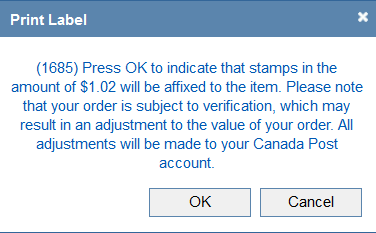 Canada Post Shipping Tool
Be sure to print the mailing label before clicking on 
“Generate a Return Label”.
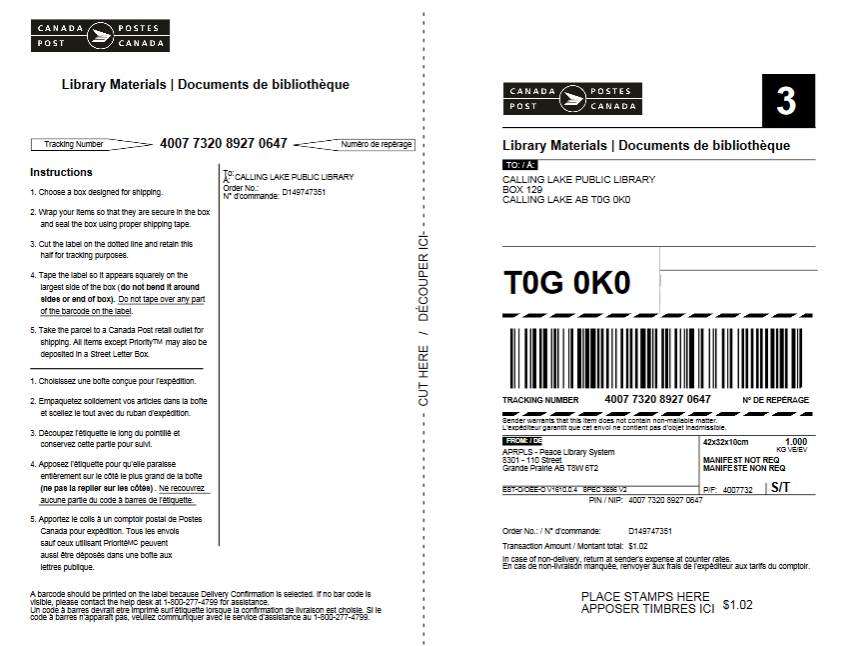 Print
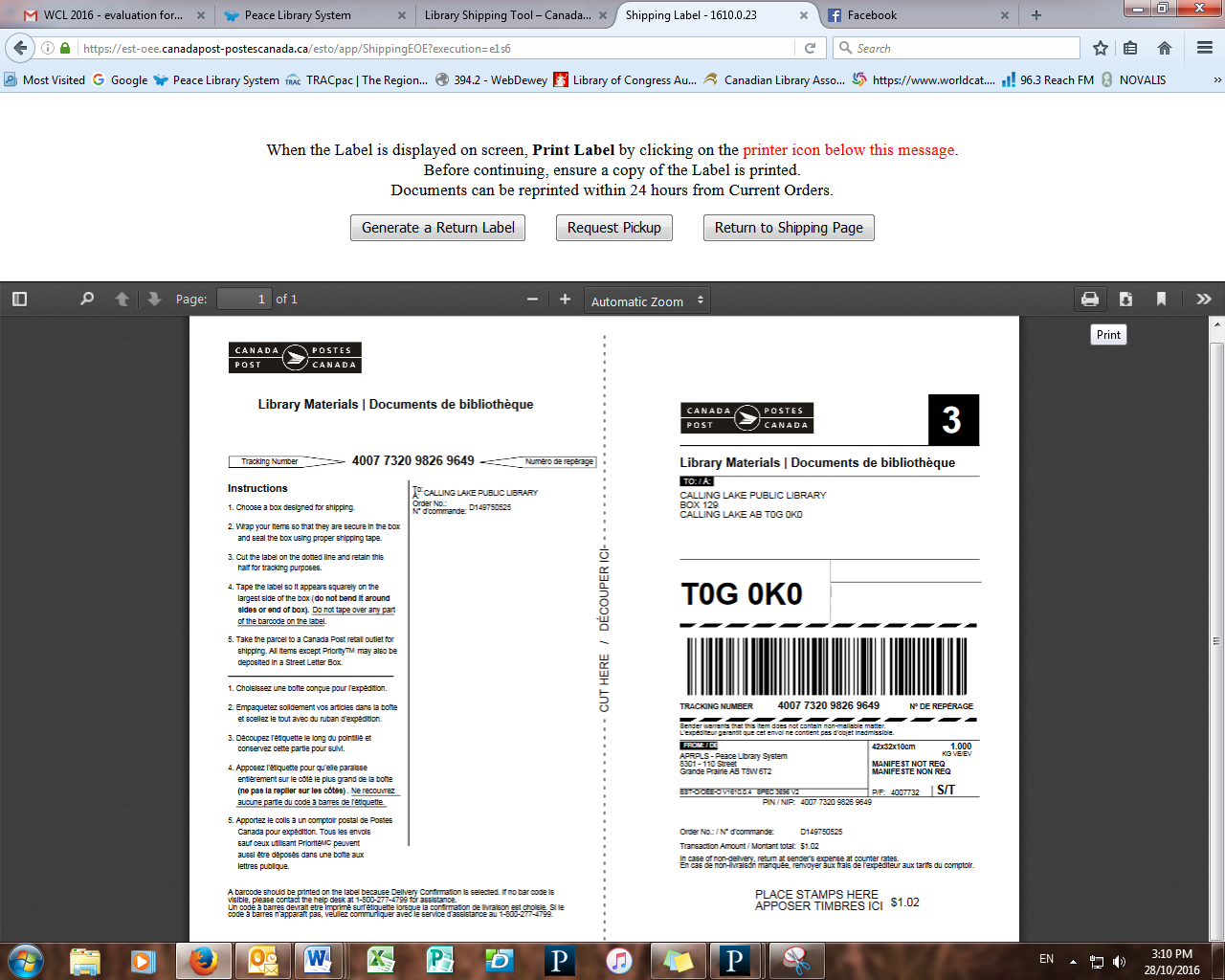 Shipping by Government Courier
All shipments sent through government courier must be fully addressed using the Canada Post standard:
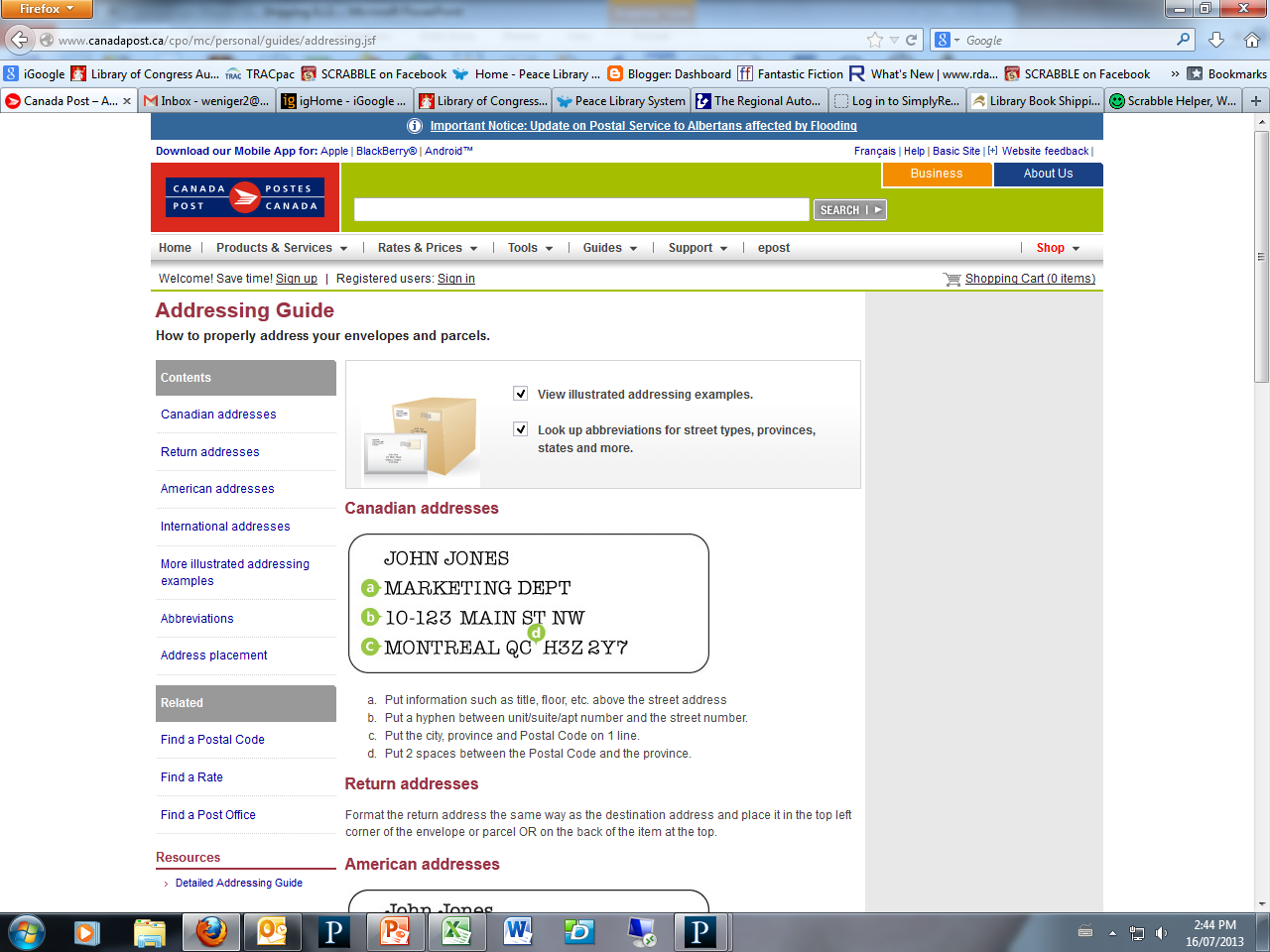 Shipping by Government Courier
Acceptable labels
Not Acceptable Government Courier drivers CANNOT deliver items labelled like this.
GOV’T COURIER
 
  AEPNL
     Northern Lights Library System 
    Bag 8
    Elk Point, AB  T0A 1A0
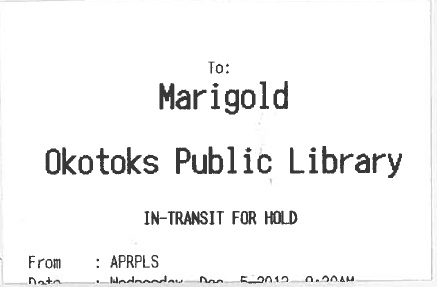 Northern Lights Library System
     P.O. Bag 8
     ELK POINT AB  T0A IA0
     GOV’T COURIER
Shipping by Government Courier
Double bagging:  Use the in-transit receipt, which a System Courier CAN deliver,  inside a bag, box, or bin  fully addressed, to satisfy Government Courier
Marigold Library System
     710 - 2 Street
     STRATHMORE AB  T1P 1K4
 
     ATTN: ILL           GOVT COURIER
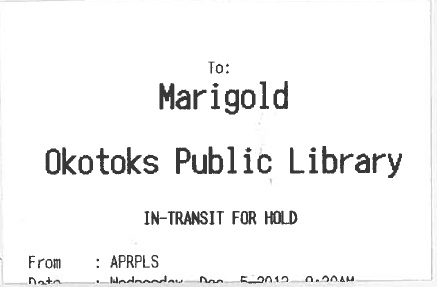 Shipping by Government Courier
Double bagging:  Use the in-transit receipt, which a System Courier CAN deliver,  inside a bag, box, or bin  fully addressed, to satisfy Government Courier.
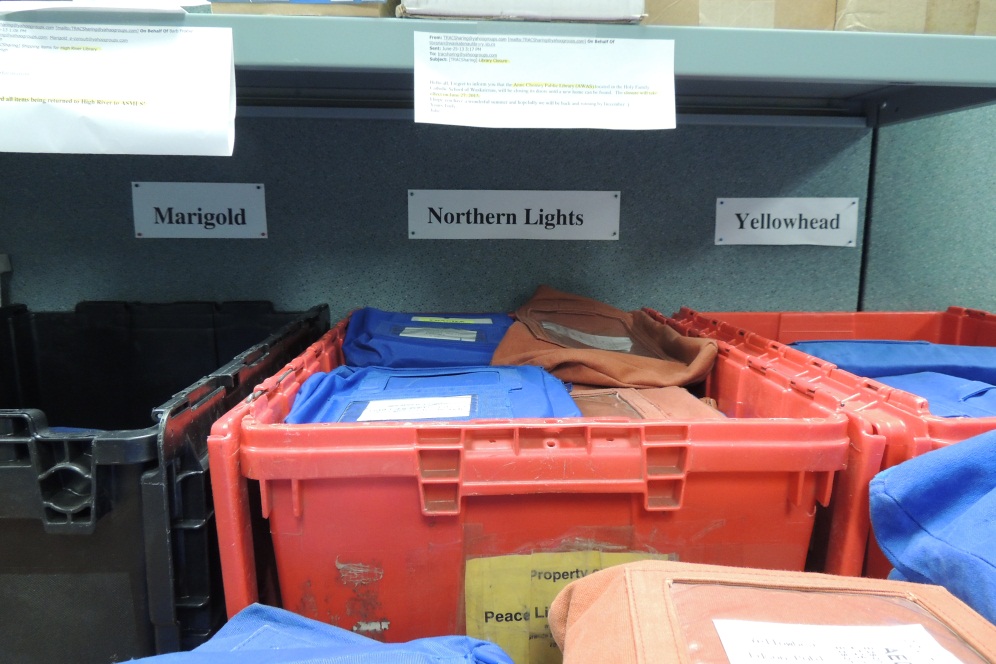 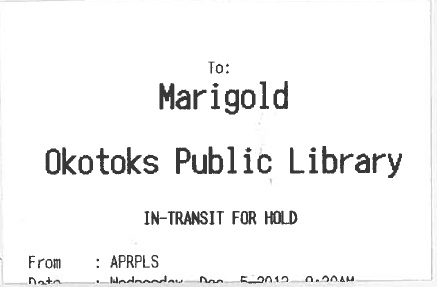 Shipping by Government Courier
Double bagging:  Use the in-transit receipt, which a System Courier CAN deliver,  inside a bag, box, or bin  fully addressed, to satisfy Government Courier.
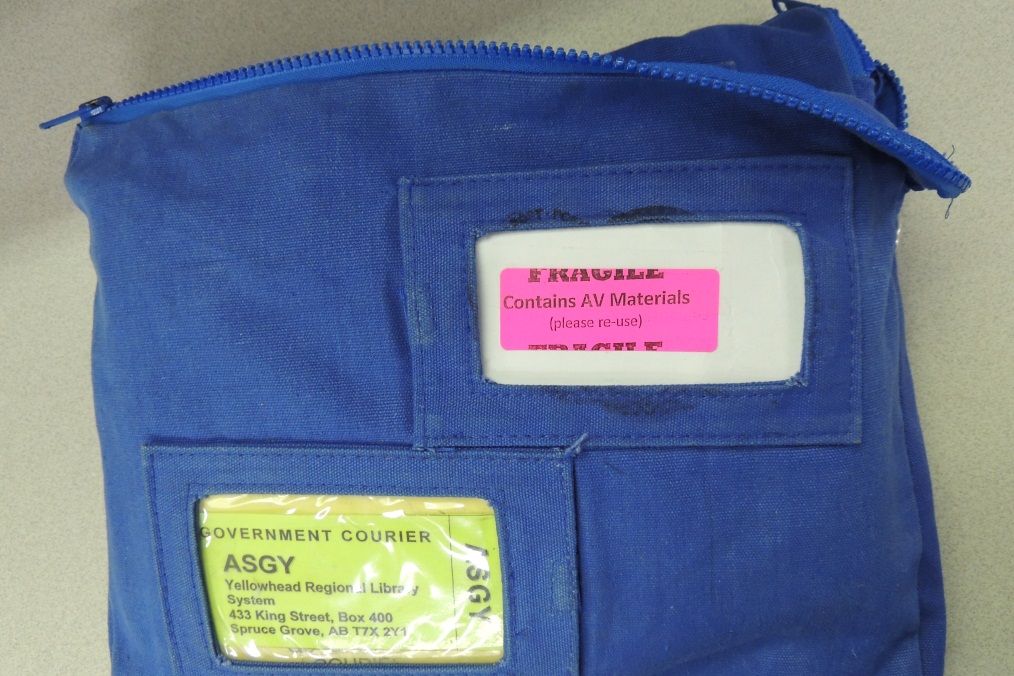 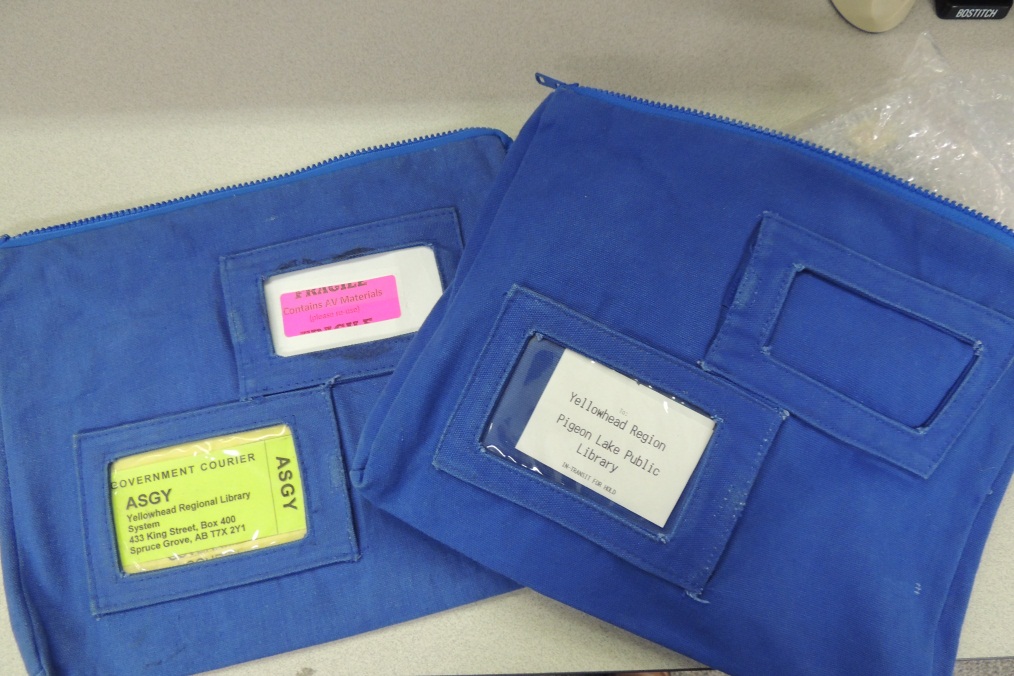 Shipping by Government Courier
When Yellowhead Regional Library System receives this from Government Courier, the inside bag will go into their System Courier run for delivery to Pigeon Lake, which they can drive to without a delivery address.
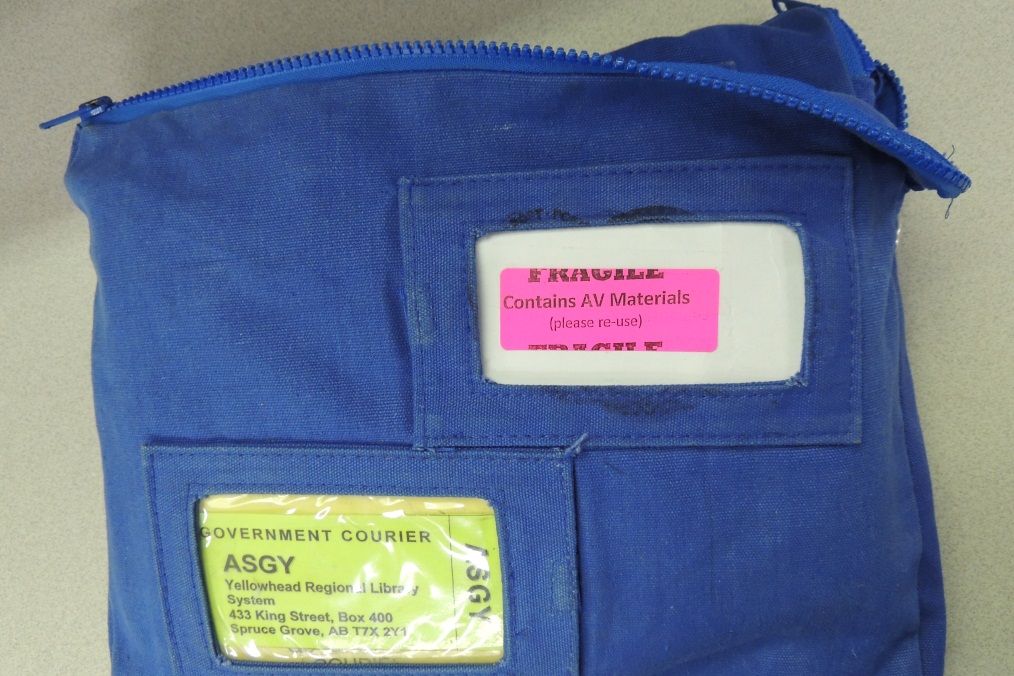 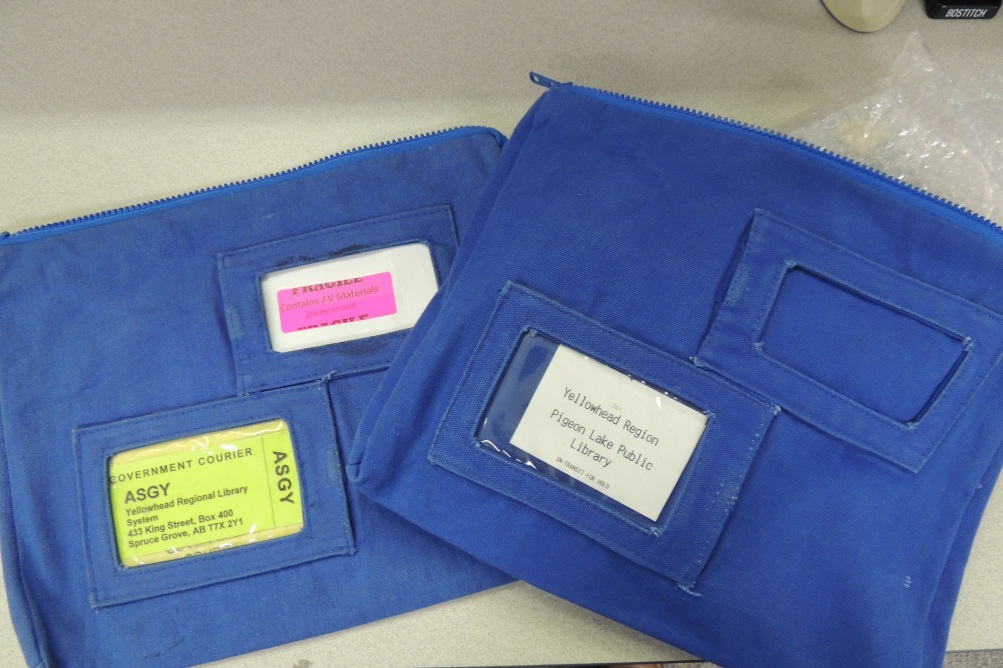 “Mail Only Library” requests
Is your item going to a PLS library (not highlighted on the chart) or to one of the other TRAC libraries (highlighted in gold, green and pink) AND is it a “Mail Only Library”?

Item is requested at a 
PLS “Mail Only Library”.
Use the Canada Post Shipping Tool and mail the item.

Item is requested at another 
TRAC “Mail Only Library”.
Follow the instructions on the following page.
PLS ILL Mail Only Deliveries
If you are a Library with access to Government Courier
Government Courier items to Marigold, Yellowhead or Northern Lights Headquarters for their Mail only libraries.
If you are a System Courier Library without access to Government Courier
Forward items on the PLS van to PLS headquarters for Marigold, Yellowhead or Northern Lights Mail only libraries.
If you are a Mail Only Library
Mail ILL items to all Libraries
“System Courier Library” requests
Is your item going to a PLS library (not highlighted on the chart) or to one of the other TRAC libraries (highlighted in gold, green and pink) AND is it a “System Courier Library”?

Item is requested at a 
PLS “System Courier Library”.
Send the item to PLS for delivery.


Item is requested at another 
TRAC “System Courier Library”.
See the next page.
PLS ILL Mail Only Deliveries
If you are a Library with access to Government Courier
Government Courier items to Marigold, Yellowhead or Northern Lights Headquarters for their System Courier libraries.
If you are a System Courier Library without access to Government Courier
Forward items on the PLS van to PLS headquarters for Marigold, Yellowhead or Northern Lights System Courier libraries.
If you are a Mail Only Library
Mail ILL items to all Libraries.
Getting items to and from libraries outside TRAC…
Using The Alberta Library (TAL) online catalogue patrons can request items from libraries across the Province.  These requests are made through a program called VDX, and input into the Polaris by staff at
Chinook Arch Library System in Lethbridge
Northern Lights Library Systems
Marigold Library System in Strathmore
Medicine Hat  Public Library (for Shortgrass)
Yellowhead Regional Library
Grande Prairie Public Library (for Peace)
Identifying a VDX request in the Polaris request Manager
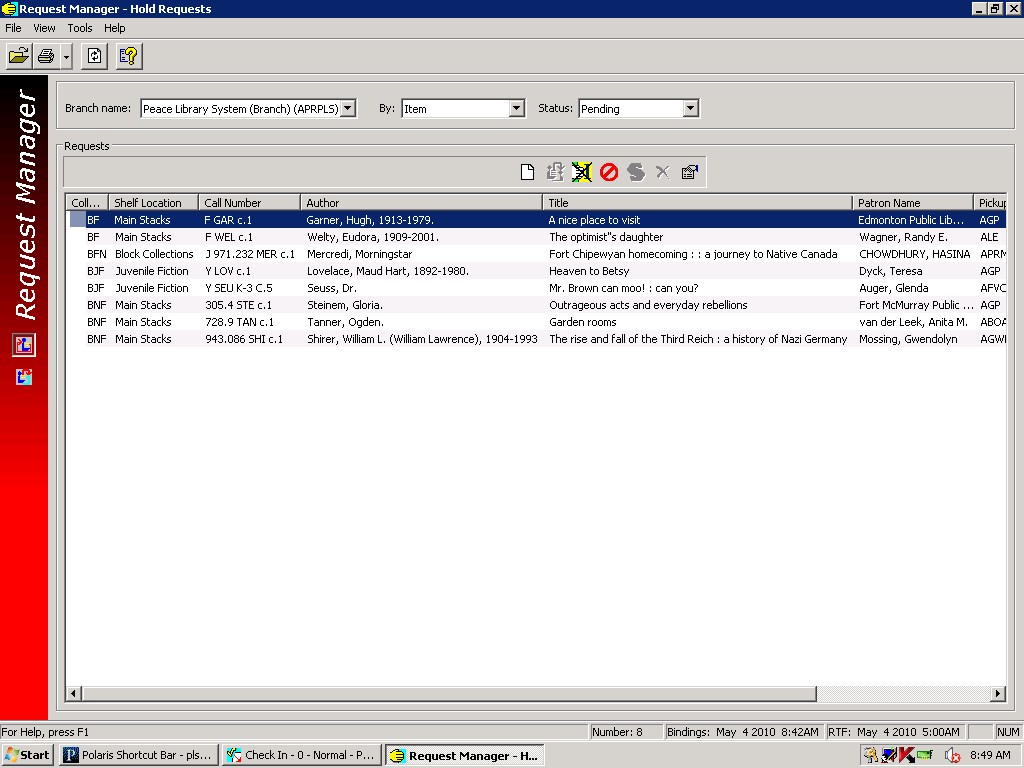 It is a VDX request, if the Patron Name is a library outside TRAC and the Pickup Branch is AGP, or if the Patron Name is a library and the pickup acronym does not match the Patron Name.
Grande Prairie Public Library (AGP) as the broker for PLS member libraries, will send these books to Edmonton or Fort McMurray.  Send the item to Grande Prairie, and include a TAL flag. The VDX work queue is updated by AGP.